MONASH TRIAL EXAM 2021.2QUESTION 15
Dr Danielle Feigin, FACEM
Peninsula Health
QUESTION 15
a) After taking an active interest in the prevention of adverse events for patients, your director has allocated you to the Patient Safety portfolio.

List two (2) factors shown to increase rates of adverse events for patients (2 marks):

ED overcrowding / access block
Inadequate handover
QUESTION 15
b) You have discovered that your department has an unacceptably high rate of patients who      “Did Not Wait” from the ED waiting room.
List four (4) factors associated with patients who “Did Not Wait” (4 marks):
Prolonged waiting time
ED overcrowding
Lower socioeconomic status
Arrival after hours 

Parents with young children
Less urgent triage categories 
Non-English speaking background
Young adults
QUESTION 15
c) Complete the following table with respect to the prevention of patients leaving without being seen and the management of those who failed to wait to be seen. Describe three (3) strategies for each heading (6 marks):
QUESTION 15
STRATEGIES TO PREVENT PATIENTS FROM LEAVING WITHOUT BEING SEEN:
Education: Ready access to information about the triage process and what to expect in the emergency department eg. Videos, posters
Comfort: Easy access to toilets, vending machines, TV
Communication: improved communication with patients regarding waiting times, clear escalation policy for concerned patients/change in patient condition
Assessment & Treatment: nurse-initiated analgesia and xrays at time of triage, dedicated WR staff (nurse +/- doctor) to instigate assessment and treatment in triage cubicles, frequent re-evaluation of WR patients
Decrease overcrowding: direct admission to short stay unit, hospital-wide processes to decrease access block
QUESTION 15
STRATEGIES TO MANAGE THOSE WHO LEAVE BEFORE BEING SEEN:
Provide alternatives to care prior to patient leaving eg. GP, urgent care centre, home visiting doctor, telehealth services
Liaison team dedicated to calling and follow up of patients who did not wait as soon as possible after leaving, recall those patients deemed to be at high risk 
Regular audits, implementation of Did Not Wait KPI’s with frequent benchmarking to assess performance
GENERAL FEEDBACK
Avoid writing the same thing but in different ways. Eg “prolonged waiting times to be seen by a clinician, prolonged waiting times to be triaged, increased time to first treatment” as 3 different answers – should simply write “prolonged waiting time for assessment and treatment” as single answer.
On the flip side, avoid writing multiple unrelated points as a single answer. 
Try and “headline” your answers so that you can cover more ground and provide more information to the examiner but in a succinct way. Eg for the table in section 3, strategies to prevent patients from LOR’ing: “education, comfort, communication, assessment and treatment” as 4 different strategies and then put a short explanation/elaboration for each.
GENERAL FEEDBACK
Beware the danger of making assumptions and leaping to conclusions. Not all patients who leave before being seen are frequent attenders or have mental health diagnoses.
Provide sufficient detail but in a succinct way. Why would you allocate a waiting room nurse? What are you expecting them to do? How/what/when would you organise GP follow-up?
Keep answers realistic. Offering urgent review when patients come back is not, I don’t think, what we do in real life so don’t write it as an exam answer. Would you really ask security to check the premises for all patients who leave before being seen?
SOME GOOD ANSWERS
Section B: factors associated with DNW
	“Patients who belong to linguistically and culturally diverse communities”
Section C: strategies to prevent DNW
	“1. patient factors - streamline appropriate patients to short stay unit 
	2. departmental factors - provide large waiting areas to accommodate patients waiting to be seen
	3. process factors - doctor at triage role to initiate investigations and therapy at triage”
	“Setup direct short stay admission for patients who fulfil criteria ie hyperemesis gravidarum, low risk chest pain 
             with normal ECG”
Section C: strategies to manage DNW
	“Patient alert in medical folder to inform of representation if represents”
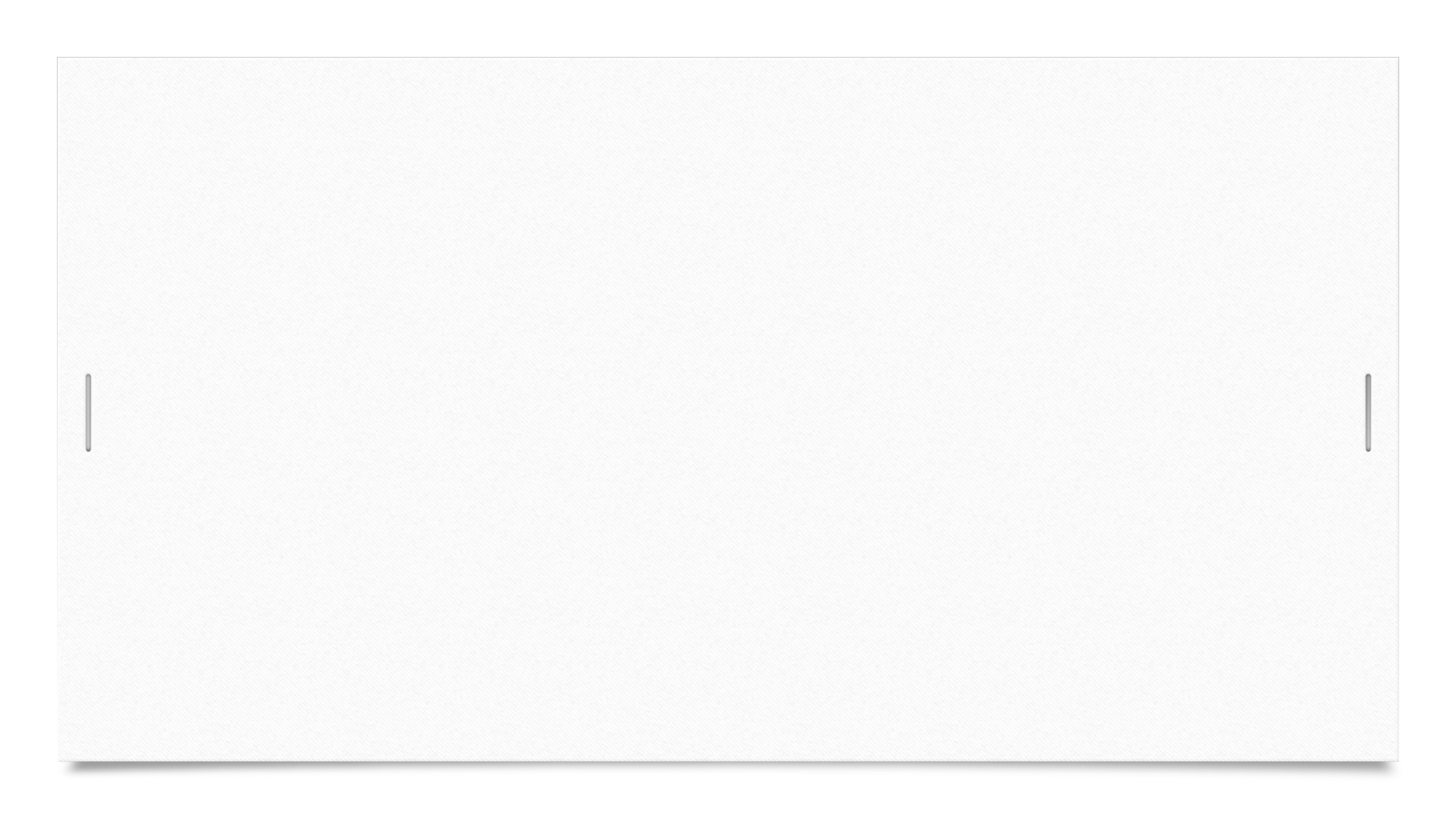 SOME STATS
Average score = 6.7
Most common score = 8
Pass mark of 7/12 
= 58% of candidates passed
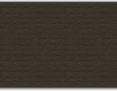 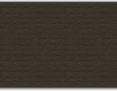 REFERENCES
The Emergency Medicine Manual (Dunn)
Textbook of Adult Emergency Medicine (Cameron)
ACEM Policy P18: Responsibility for Care in Emergency Departments
NSW Health Policy Directive on Emergency Department Patients Awaiting Care:
https://www.google.com/url?sa=t&rct=j&q=&esrc=s&source=web&cd=&ved=2ahUKEwik-um-o_DxAhUYH7cAHUE6CtkQFjAOegQIKxAD&url=https%3A%2F%2Fwww1.health.nsw.gov.au%2Fpds%2FActivePDSDocuments%2FPD2018_010.pdf&usg=AOvVaw2PyETjwKMEfUET3PmrAMWb
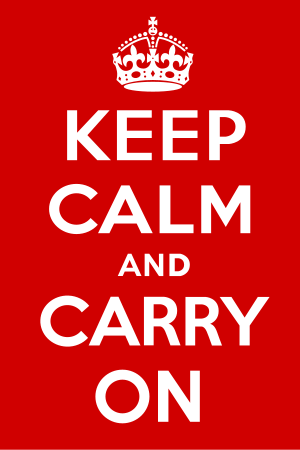 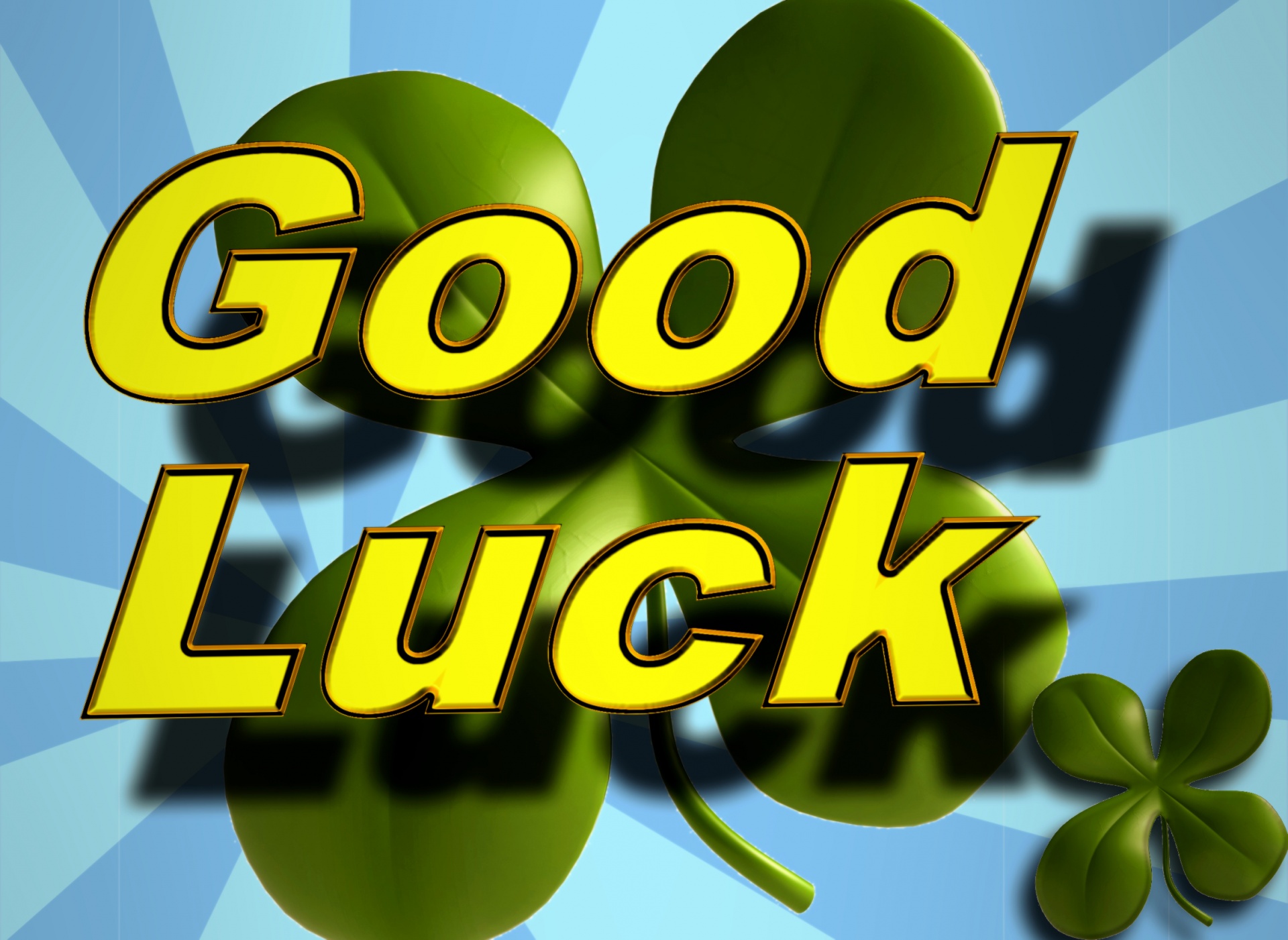